การจัดการภัยพิบัติระดับพื้นที่
ดร.แมน ปุโรทกานนท์
สถานการณ์ภัยพิบัติระดับโลก
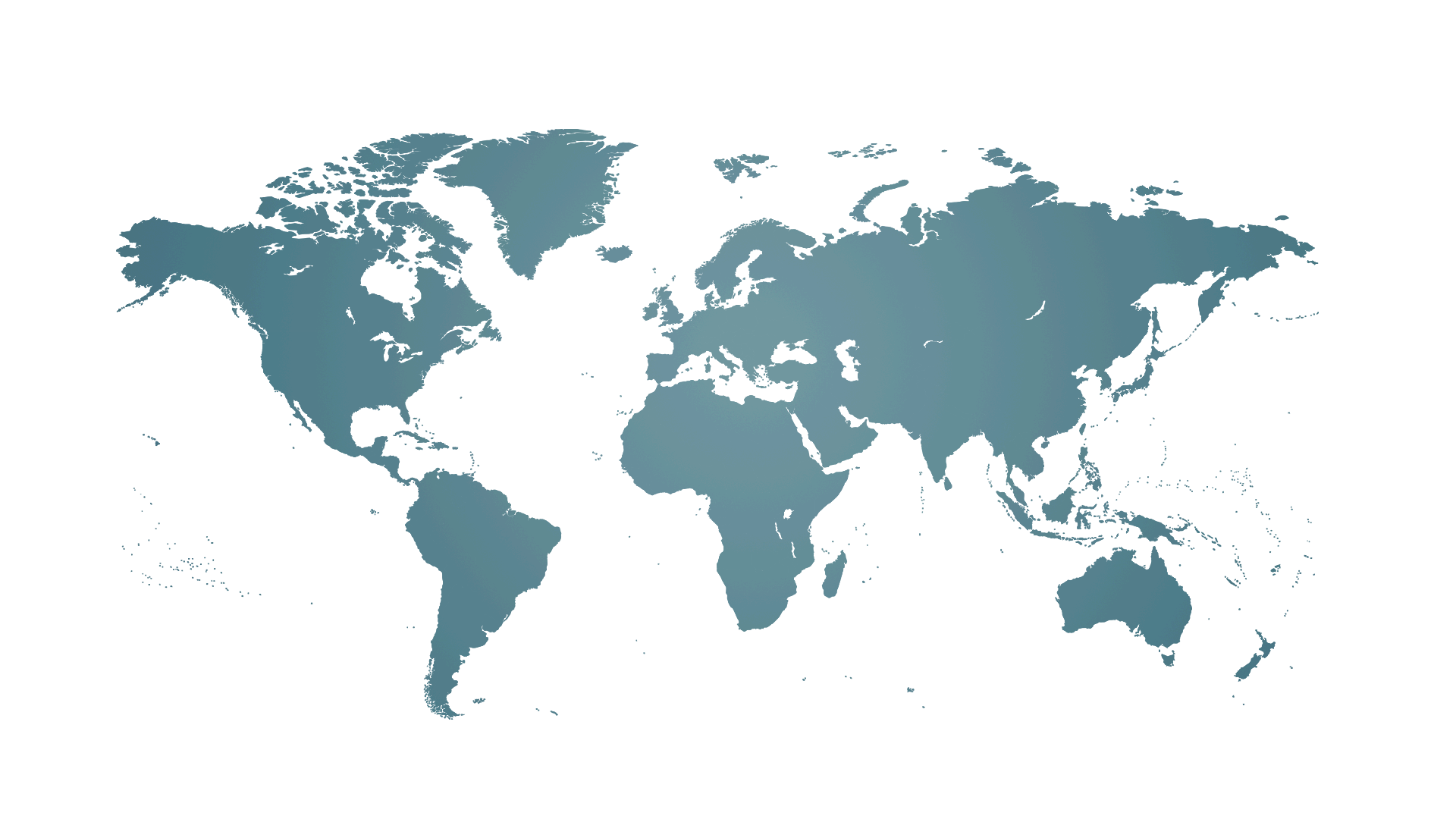 ภัยพิบัติ 9% 
สาธารณูปโภคเสียหาย 48%
ไฟไหม้ป่า
รัสเซีย 2010
USD 1.4 พันล้าน
เสียชีวิต 50 คน
เฮอริเคน
สหรัฐอเมริกา 2005
USD 3.28 พันล้าน
เสียชีวิต 230,000 คน
น้ำท่วม
ปากีสถาน 2010
USD 10.1 พันล้าน
เสียชีวิต 1,000 คน
แผ่นดินไหว&สึนามิ
ญี่ปุ่น 2011
USD 220 พันล้าน
เสียชีวิต 20,000 คน
ทุกภิกภัย
เอธิโอเปีย/โซมาเลีย
2008-2010
แผ่นดินไหว
เฮติ 2010
USD 7.8 พันล้าน
เสียชีวิต 230,000 คน
น้ำท่วม
ไทย 2011
USD 45 พันล้าน เสียชีวิต 900 คน
สึนามิ
อินโดนีเชีย 2004
USD 4.5 พันล้าน
เสียชีวิต 155,000 คน
แผ่นดินไหว&สึนามิ
ชิลี 2010
USD 30 พันล้าน
เสียชีวิต 560 คน
น้ำท่วม
โมซัมบิก 2000
USD 0.4 พันล้าน
เสียชีวิต 500 คน
1980
2011
2.3 ล้านคน เสียชีวิตจากภัยพิบัติ
จำนวนเหตุการณ์ภัยพิบัติที่เกิดขึ้นทั่วโลก ระหว่างปี พ.ศ. 2523-2555
ที่มา: Munich RE, 2013 (พ.ศ. 2556)
แนวโน้มของการเกิดภัยพิบัติทางธรรมชาติในคาบ 100 ปี
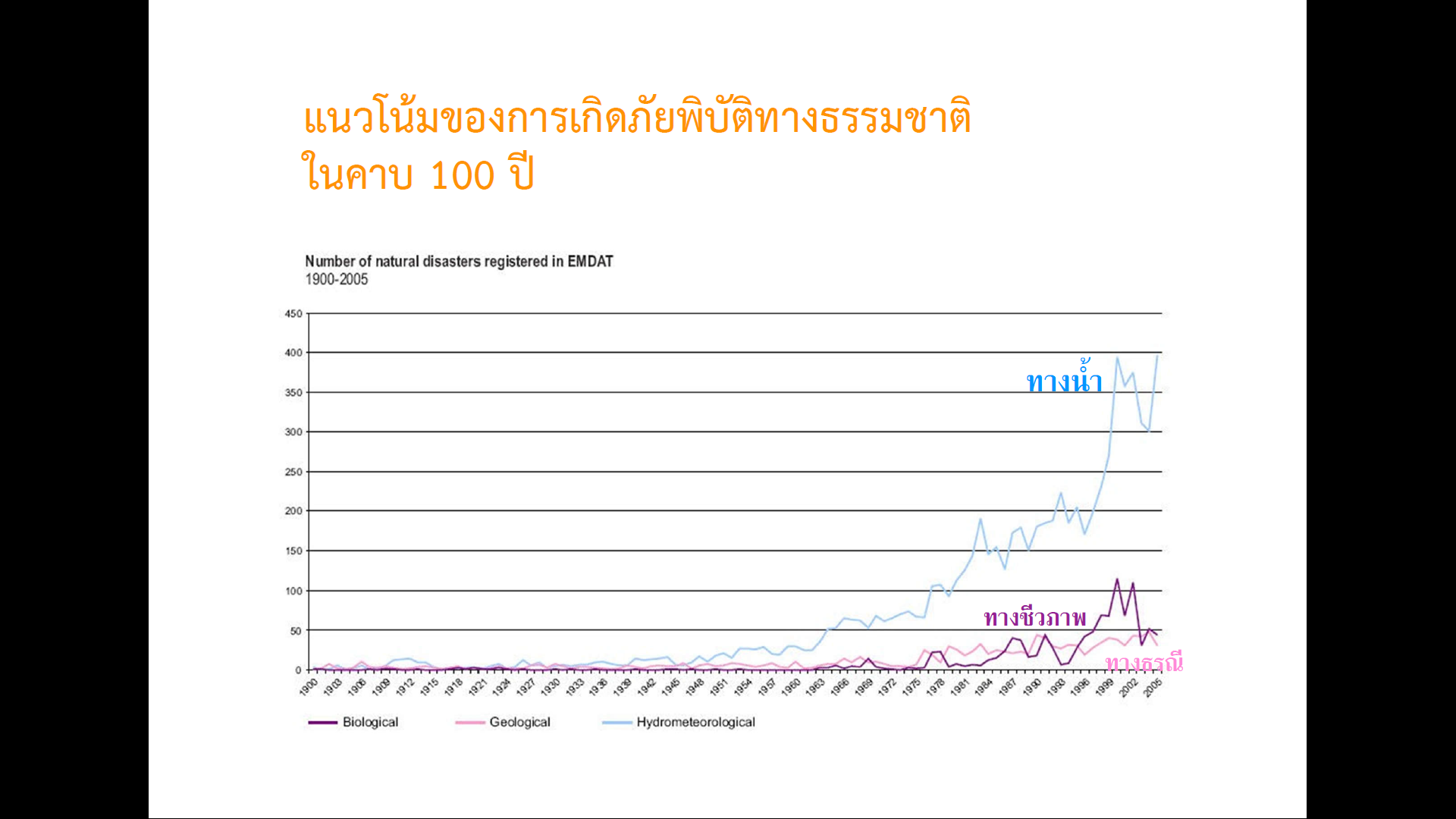 สถานการณ์ภัยพิบัติประเทศไทย
Internationally Reported Losses 1990 - 2014 EMDAT
อัตราการเสียชีวิต
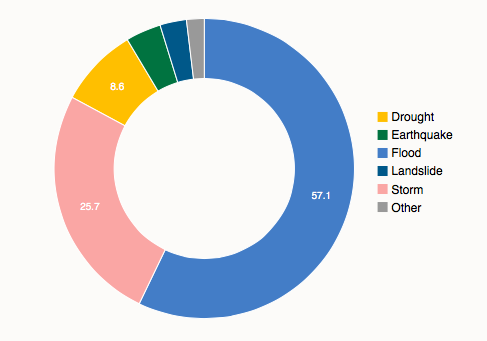 1.9
2.9
3.8
8.6
ความถี่ของการเกิดภัย
ภัยแล้ง
แผ่นดินไหว
อุทกภัย
ดินโคลนถล่ม
วาตภัย
อื่นๆ
57.1
25.7
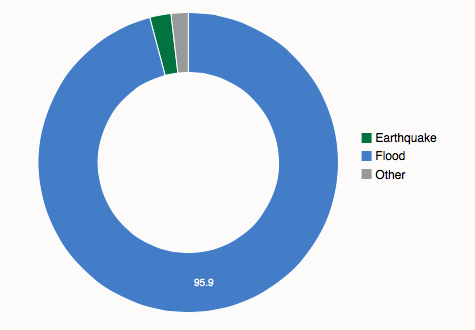 1.8
2.3
มูลค่าความเสียหาย
แผ่นดินไหว
อุทกภัย
อื่นๆ
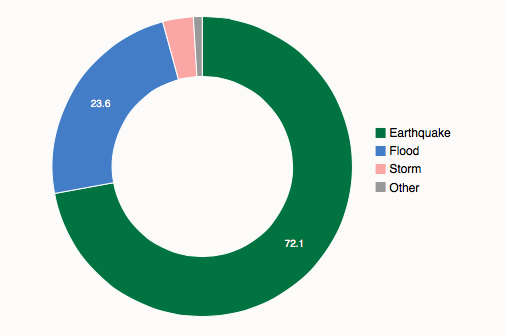 1.0
3.3
23.6
แผ่นดินไหว
อุทกภัย
วาตภัย
อื่นๆ
95.9
72.1
ที่มา: EM-DAT (Feb. 2015) - The OFDA/CRED - International Disaster
ความเชื่อมโยงระหว่างการบริหารจัดการความเสี่ยงจากสาธารณภัย (DRM) การลดความเสี่ยงจากสาธารณภัย (DRR) การบริหารจัดการสาธารณภัย (DM) และการพัฒนาที่ยั่งยืน
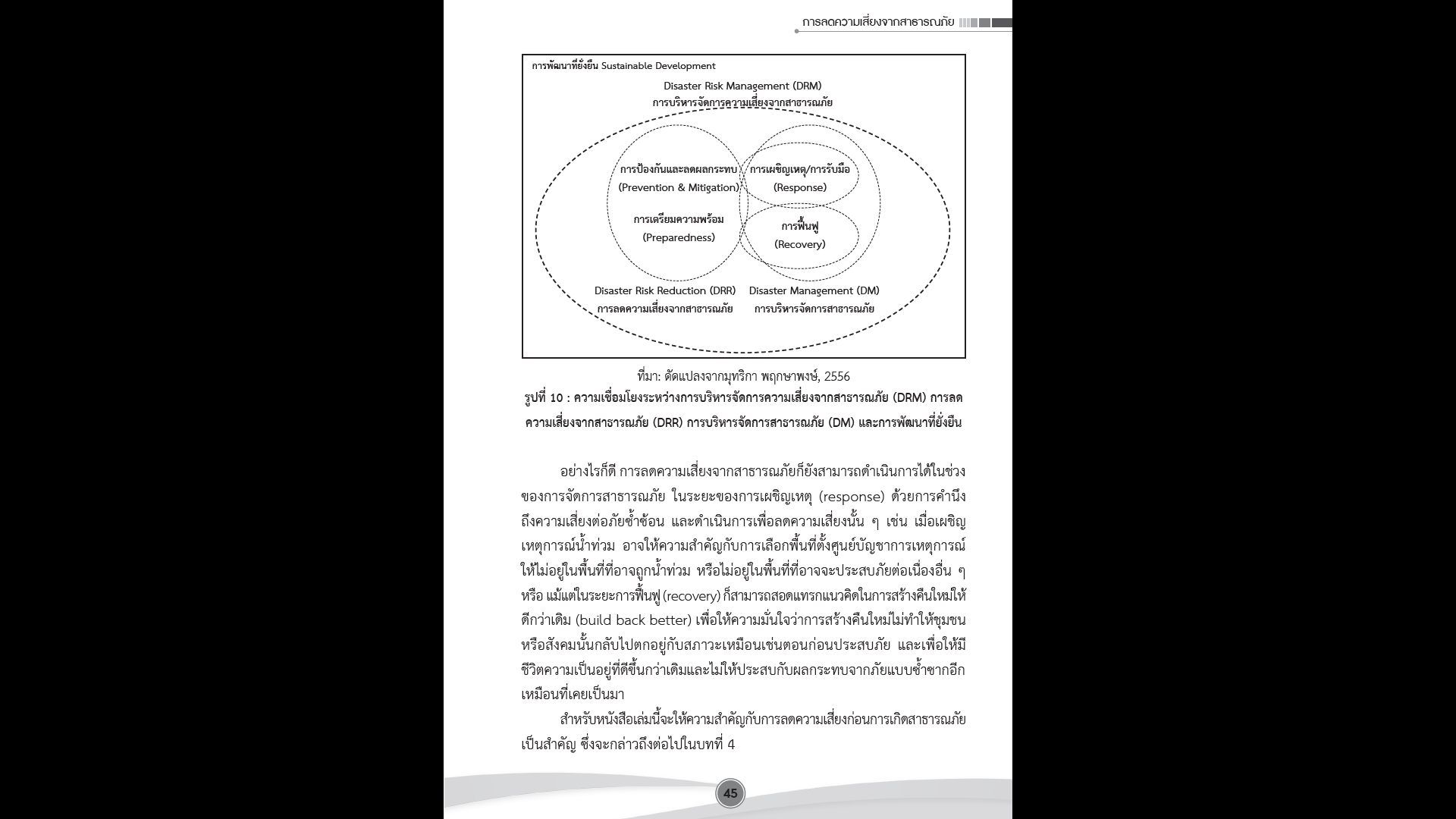 ที่มา: ดัดแปลงจากมุทริกา พฤกษาพงษ์, 2556
แนวคิดสำคัญ
กรอบการดำเนินงานเซนไดเพื่อลดความเสี่ยงจากภัยพิบัติ พ.ศ. 2558 – 2573 (Sendai Framework for Disaster Risk Reduction 2015 – 2030)
ผลลัพธ์: ลดความเสี่ยงจากภัยพิบัติและลดการสูญเสียชีวิต วิถีชีวิต และสุขภาพ ตลอดจนความสูญเสียต่อสินทรัพย์อย่างเป็นรูปธรรม
เป้าหมาย: ป้องกันไม่ให้เกิดความเสี่ยงใหม่และลดความเสี่ยงที่มีอยู่เดิม ด้วยมาตรการทางเศรษฐกิจ โครงสร้าง กฎหมาย สุขภาพ วัฒนธรรม การศึกษา สภาพแวดล้อม เทคโนโลยี การเมือง รวมถึงมาตรการเชิงสถาบัน ที่มีการบูรณาการและลดความเหลื่อมล้ำ เพื่อป้องกันและทำให้ความล่อแหลมและเปราะบางต่อภัยพิบัติลดน้อยลง ตลอดจนช่วยให้มีการเตรียมความพร้อมสำหรับการเผชิญเหตุและฟื้นฟูที่ดียิ่งขึ้น อันนำไปสู่ความสามารถที่จะรับมือและฟื้นคืนกลับได้ในระยะเวลาที่รวดเร็วและมีประสิทธิภาพ
ตัวชี้วัดระดับโลก (ภายในปี 2573)
อัตราการเสียชีวิตจากภัยพิบัติของโลกลดลงอย่างเป็นรูปธรรม  
จำนวนผู้ได้รับผลกระทบจากภัยพิบัติของโลกลดลง
ความสูญเสียทางเศรษฐกิจที่เกิดจากภัยพิบัติโดยตรงลดลงเมื่อเทียบกับผลิตภัณฑ์มวลรวมประชาชาติของโลก 
สาธารณูปโภคที่สำคัญ และบริการสาธารณะพื้นฐาน (สถานพยาบาลและสถานศึกษา) ได้รับความเสียหายจากภัยพิบัติลดลง จากการพัฒนาความพร้อมในการรับมือและฟื้นกลับได้อย่างรวดเร็วเมื่อเกิดภัยพิบัติ 
จำนวนประเทศที่มียุทธศาสตร์ลดความเสี่ยงภัยพิบัติในระดับชาติและระดับท้องถิ่นเพิ่มขึ้นอย่างเป็นรูปธรรม
มีการยกระดับการให้ความช่วยเหลือระหว่างประเทศแก่ประเทศกำลังพัฒนา 
ประชาชนสามารถเข้าถึงข้อมูลการแจ้งเตือนภัยล่วงหน้าและข้อมูลความเสี่ยงภัยพิบัติเพิ่มมากขึ้นอย่างเป็นรูปธรรม
พันธกิจ
การสร้างความเข้าใจเรื่องความเสี่ยงจากภัยพิบัติ 
การเสริมสร้างศักยภาพในการบริหารและจัดการความเสี่ยงจากภัยพิบัติ 
การลงทุนในการลดความเสี่ยงจากภัยพิบัติเพื่อให้พร้อมรับมือและฟื้นคืนกลับได้ใน ระยะเวลาที่รวดเร็วและมีประสิทธิภาพ 
การพัฒนาศักยภาพในการเตรียมความพร้อมเผชิญเหตุภัยพิบัติที่มีประสิทธิภาพ ตลอดจน การฟื้นสภาพและซ่อมสร้างที่ดีกว่าเดิมในช่วงของการบูรณะฟื้นฟูภายหลังเหตุภัยพิบัติ (build back better)
แนวทางการทำงานที่สำคัญ
แนวคิดในการจัดการภัยพิบัติโดยอาศัยชุมชนเป็นฐาน(Community Base Disaster Risk Management หรือ CBDRM)
กรอบการดำเนินงาน เฮียวโกะ
(Hyogo Framework for Action : HFA) 
(2005-2015)
แนวทาง “ลดความเสี่ยงภัยจากสาธารณภัย” (Disaster Risk Reduction : DRR)
(2015 – 2030)
กรอบการบูรณาการการลดความเสี่ยงจากภัยพิบัติในการพัฒนา
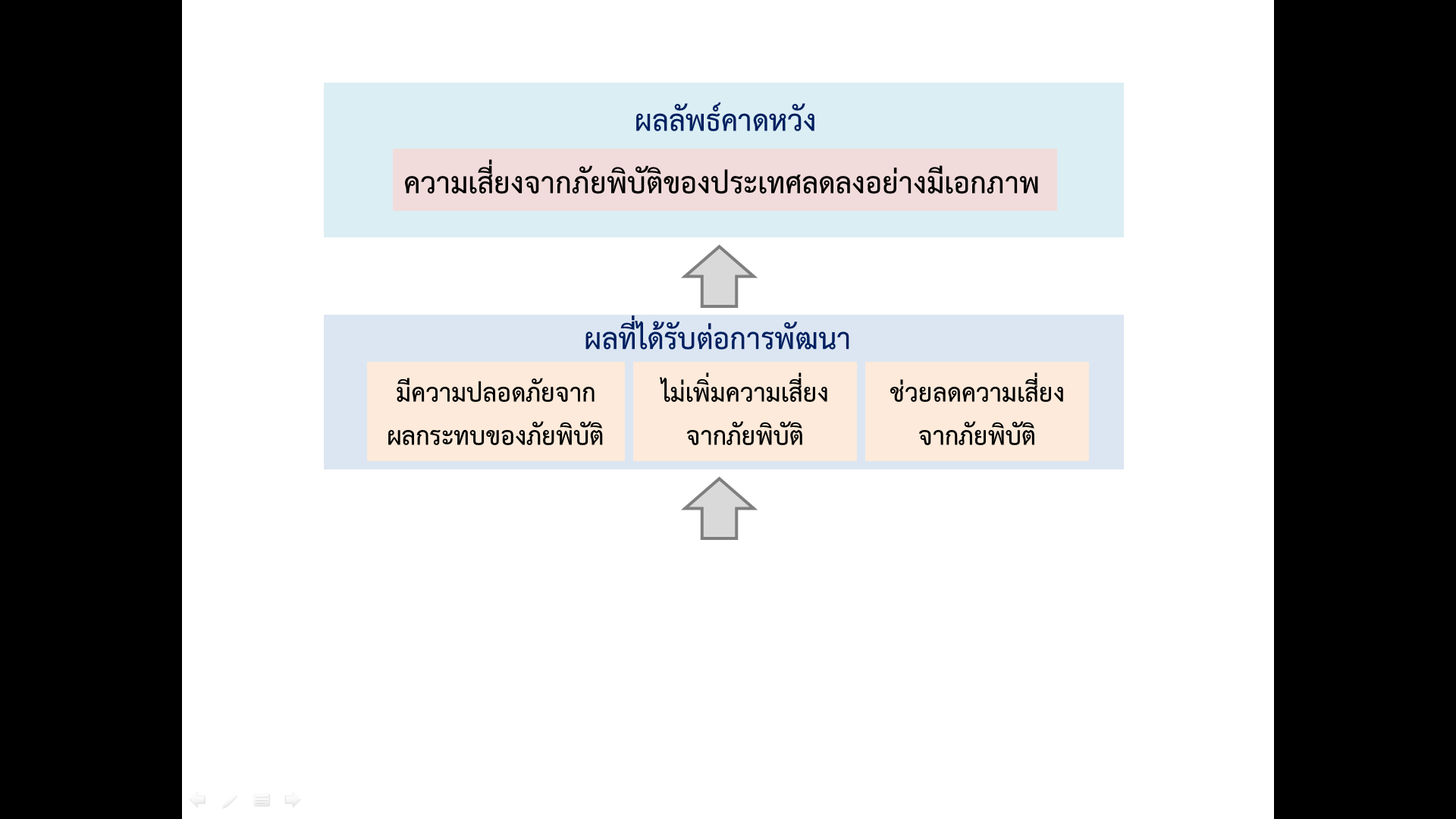 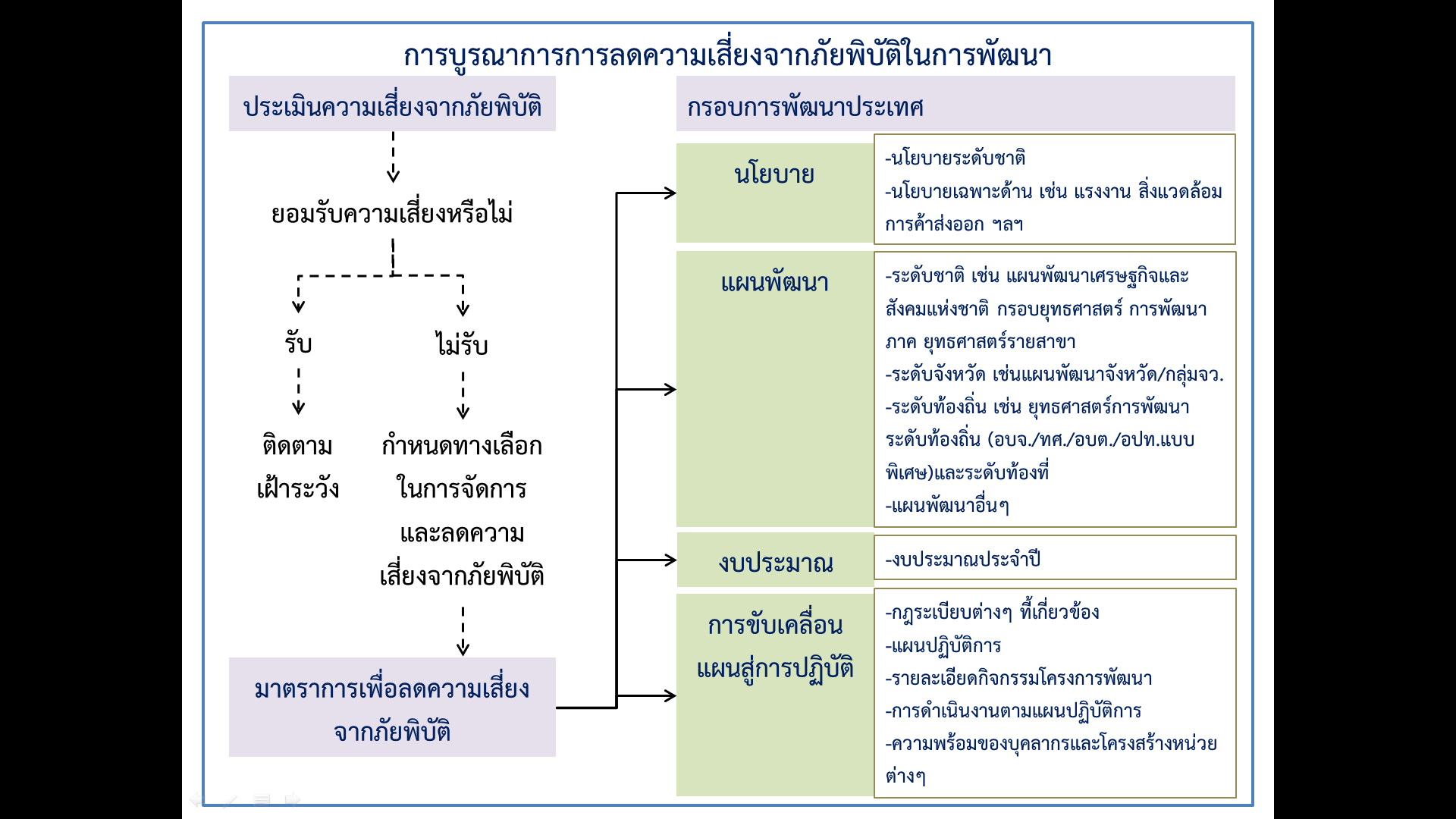 ที่มา: ดัดแปลงจาก UNDP, 2013 (พ.ศ. 2556)
การป้องกันและบรรเทาสาธารณภัยแห่งชาติ
เกิดภัยพิบัติ
Disaster Impact
การเผชิญเหตุการณ์
ฉุกเฉิน
Response
ระหว่างเกิดภัย
พระราชบัญญัติป้องกันและบรรเทาสาธารณภัย พ.ศ.2550
แผนการป้องกันและบรรเทาสาธารณภัยแห่งชาติ พ.ศ. 2558  
เน้นการลดความเสี่ยงจากสาธารณภัย
บูรณาการจัดการในภาวะฉุกเฉิน
เพิ่มประสิทธิภาพการฟื้นฟูอย่างยั่งยืน
การส่งเสริมความร่วมมือระหว่างประเทศ
ก่อนเกิดภัย
ระหว่างเกิดภัย
การประเมิน
ความเสี่ยง
Risk Assessment
การฟื้นฟู
Recovery
การป้องกันและ
ลดผลกระทบ
Prevention&
Mitigation
การเตรียมความพร้อม
Preparedness
วงจรการจัดการความเสี่ยงจากภัยพิบัติ
ที่มา: ดัดแปลงจากศูนย์เตรียมความพร้อมป้องกันภัยพิบัติแห่งเอเชีย, 2556
แนวทางการลดทอนความเสี่ยงด้านต่างๆ
ลด 4 อย่าง
เพิ่ม 3 อย่าง
อัตราการเสียชีวิต
แผนยุทธศาสตร์ ลดความเสี่ยงระดับชาติ และระดับท้องถิ่น
จำนวนผู้ได้รับผลกระทบ
เป้าหมายระดับโลก
ความสูญเสียด้านเศรษฐกิจ
การให้ความช่วยเหลือระหว่างประเทศ
ความเสียหายต่อสาธารณูปโภค สาธารณูปการ และบริการพื้นฐาน
การเข้าถึงข้อมูลการแจ้งเตือนภัยล่วงหน้าและข้อมูลความเสี่ยง
การจัดการทางน้ำ
สาเหตุธรรมชาติ
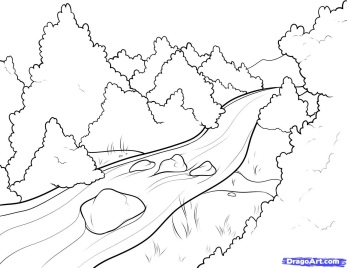 การใช้-จัดการทรัพยากร 
มีผลกระทบทางลบ
ความเปราะบาง
ทางโครงสร้าง
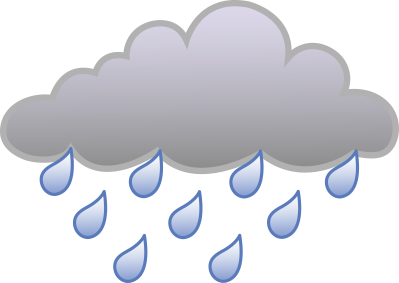 การจัดการ
ทรัพยากร (น้ำ) สวล.แบบสมดุล
ภัย : ลักษณะ / ความรุนแรง-ผลกระทบ
การขยายตัวของความเสี่ยงภัย
กลไกเชิงสถาบัน
      ของท้องถิ่น
     -ความรู้และทักษะ
         เฉพาะ
       -ตลาดและการลงทุน
          ในท้องถิ่น
     - ระบบข้อมูล-สื่อสาร
      
       -ความเป็นสาธารณะ
        ของการจัดการภัย
ช่องว่าง
ภัย-พิบัติภัย
โครงสร้าง
ภาวะความไม่ปลอดภัย
-แผ่นดินไหว
-พายุต่างๆ
-น้ำท่วม
-ภูเขาไฟระเบิด
-ดินถล่ม
-ภาวะแห้งแล้ง
-เชื้อโรค -
  ศัตรูพืช
-อันตรายจาก
  เทคโนโลยี
ฯลฯ
สภาพทางกายภาพ
ที่เปราะบาง
   -ที่ตั้งชุมชนอยู่ในที่เสี่ยง
   -อาคารหรือโครงสร้าง
    กีดขวางทางน้ำ
   -เศรษฐกิจท้องถิ่นไม่มั่นคง
   -การดำรงชีพที่เสี่ยง
   -สภาพสังคมเสี่ยง
   -สถาบันของท้องถิ่น
    ไม่เข้มแข็ง
การเข้าไม่ถึง
     -อำนาจ
     -การจัดการทรัพยากร
     -โครงสร้างทางสังคม
       เศรษฐกิจและการเมือง
ปัจจัยที่มีผลต่อระดับความรุนแรงของภัยพิบัติ
ความเสี่ยง
ความล่อแหลม
ภัย
“ความเสี่ยง (risk) = ภัย (hazard) x ความล่อแหลม (vulnerability)”
ตัวอย่าง แผนที่ชุมชนที่แสดงถึงความเสี่ยงจากสาธารณภัยที่แตกต่างกันของครัวเรือน
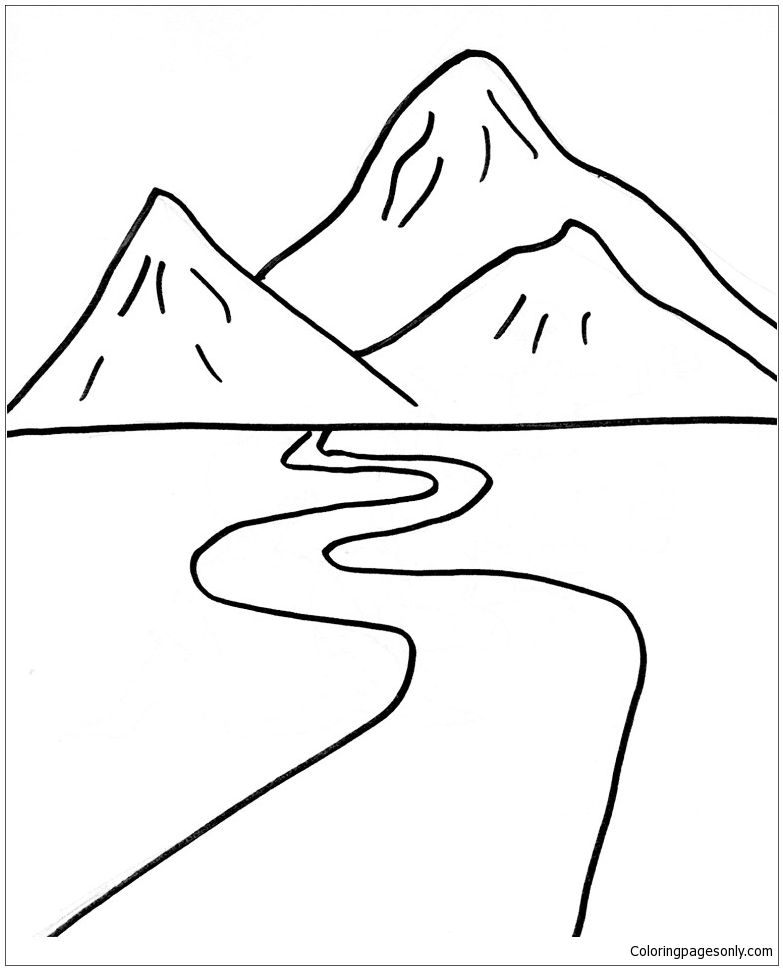 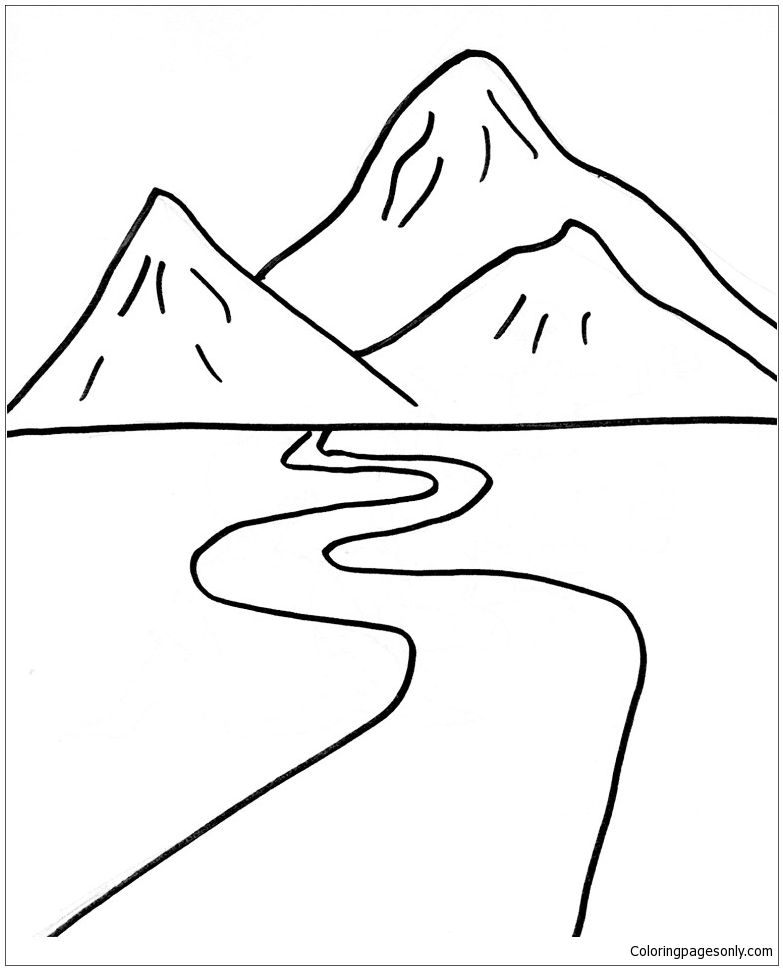 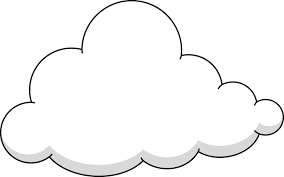 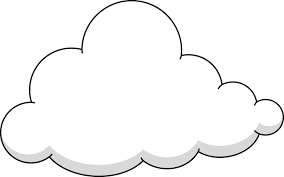 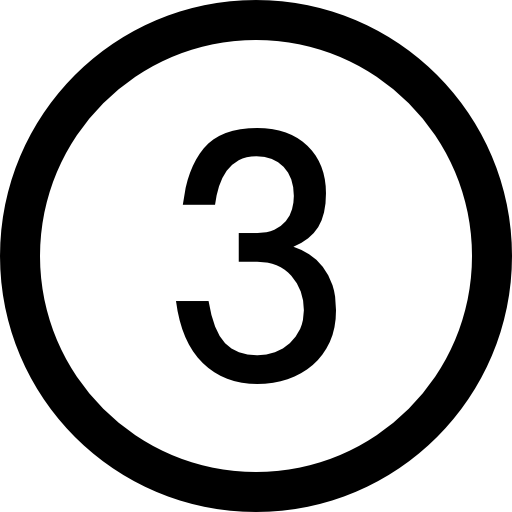 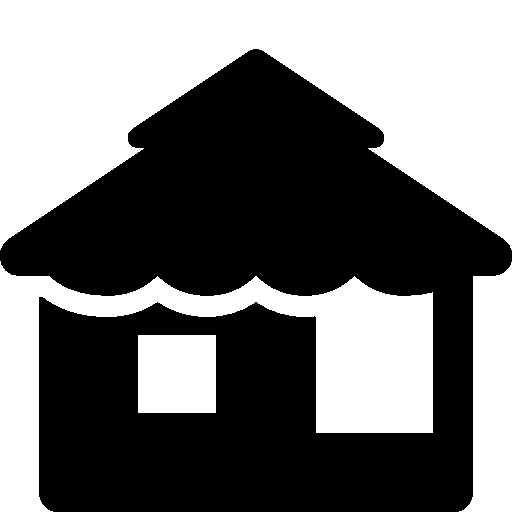 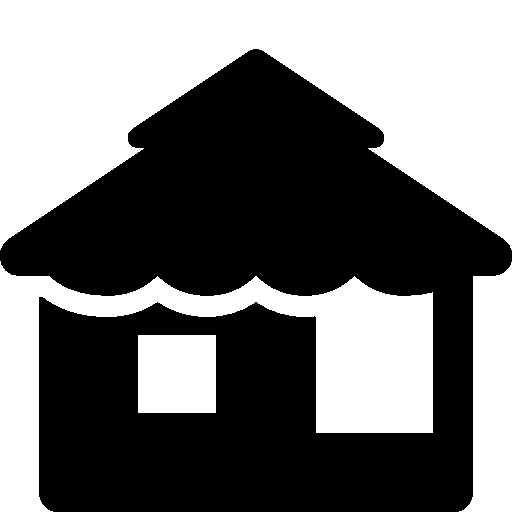 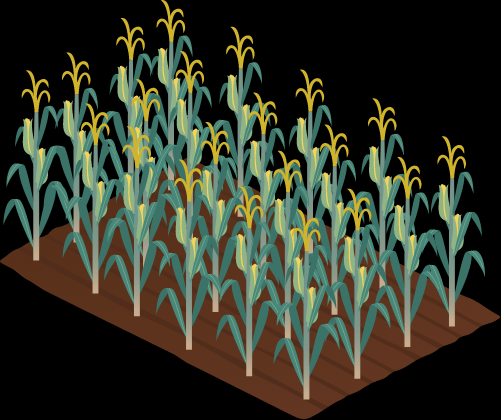 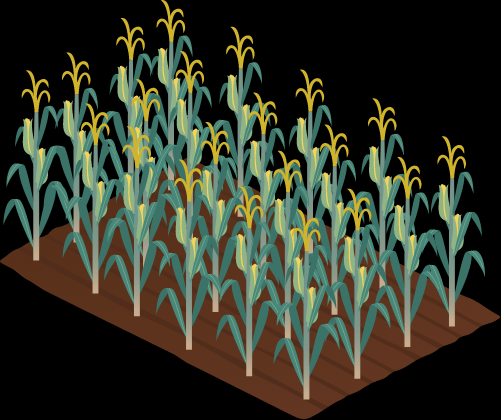 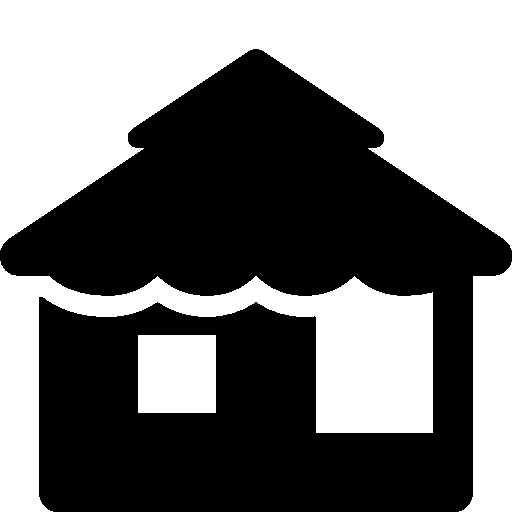 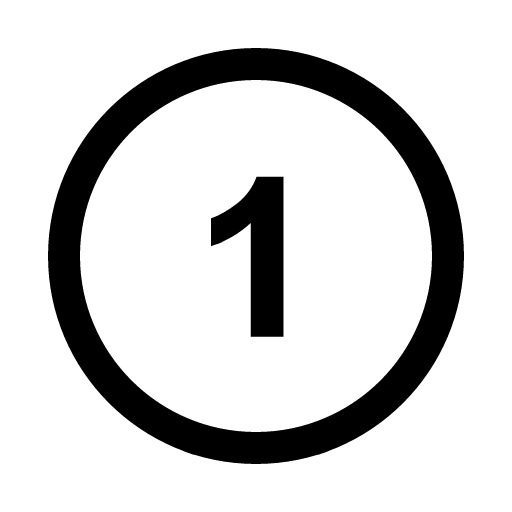 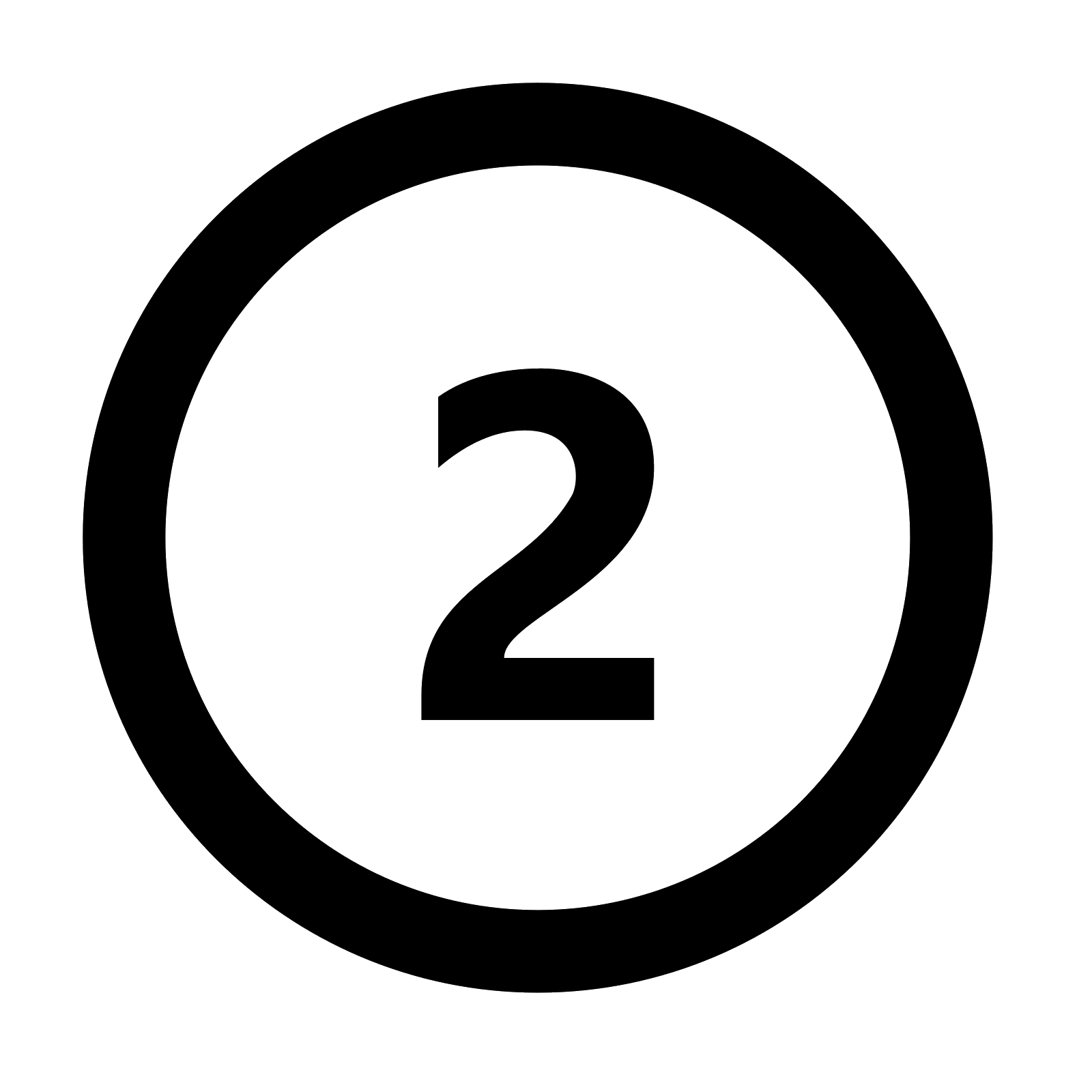 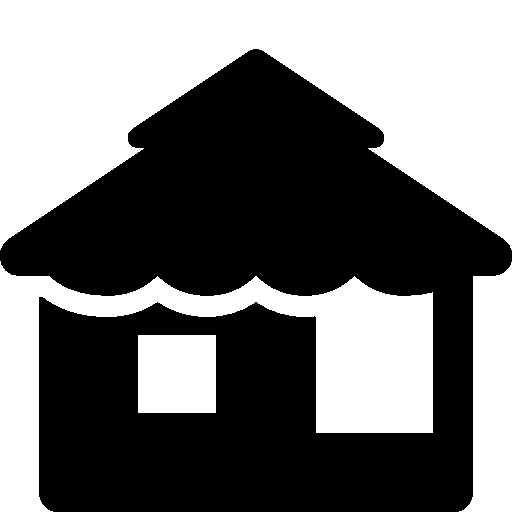 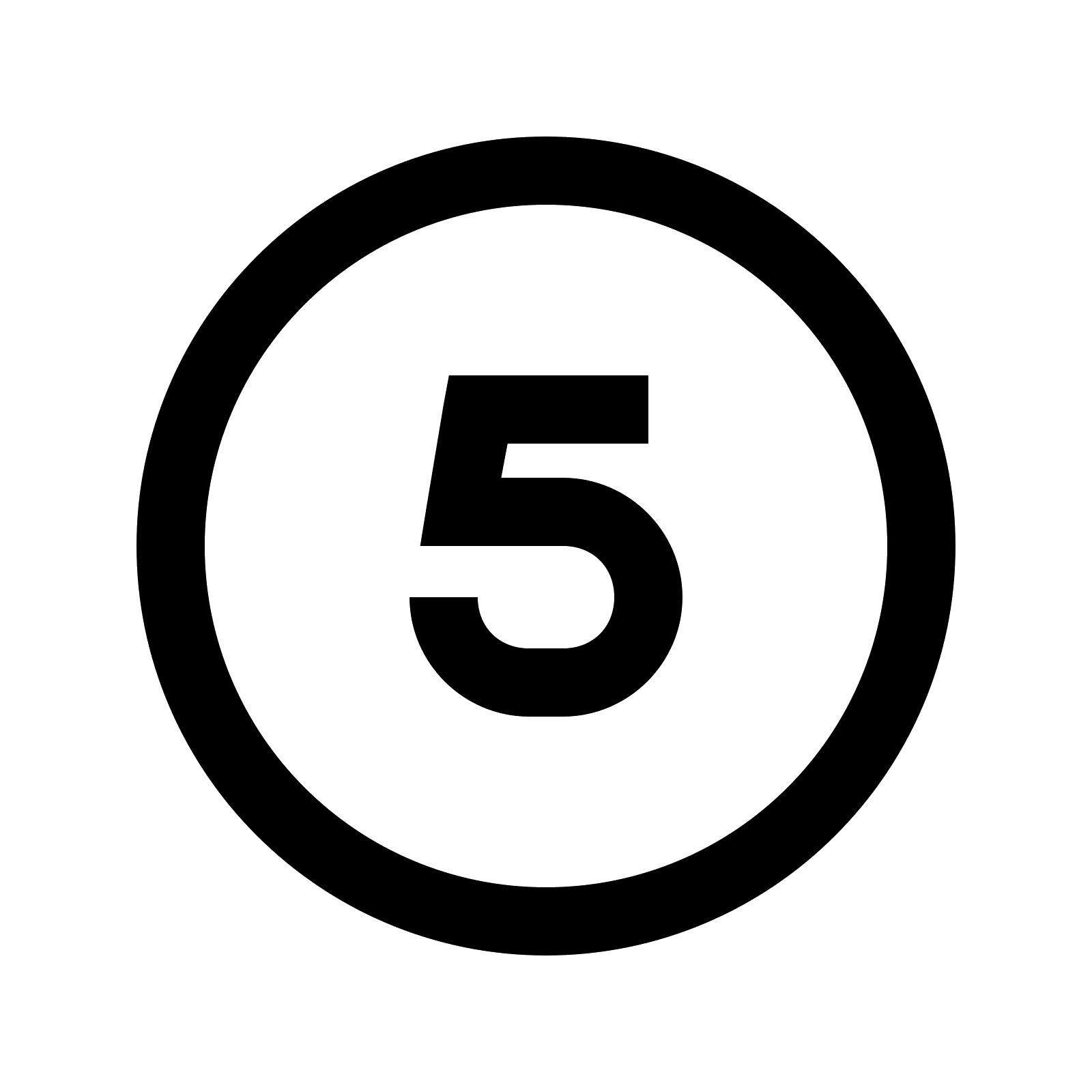 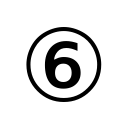 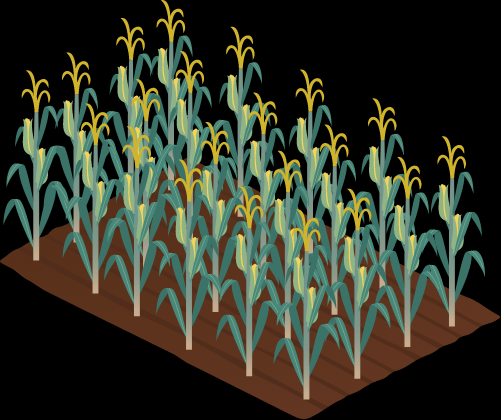 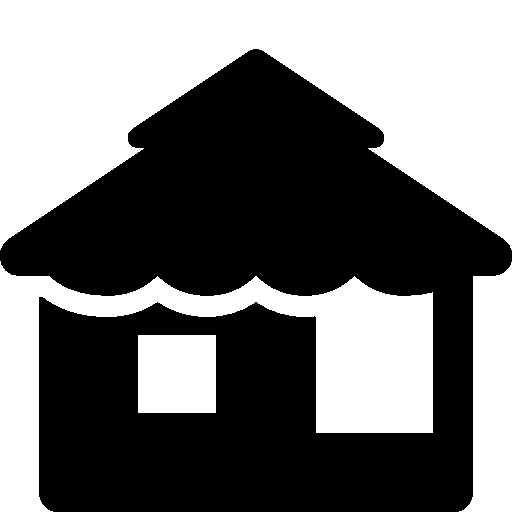 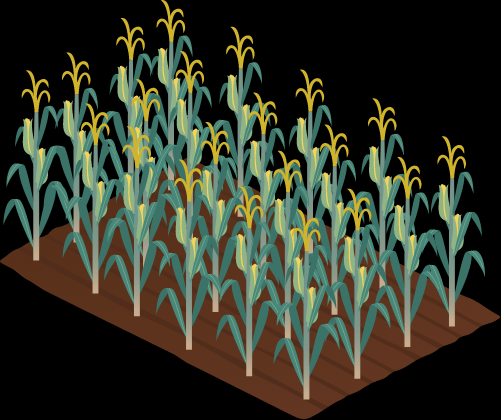 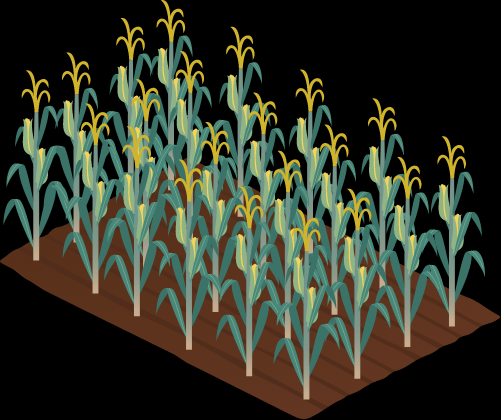 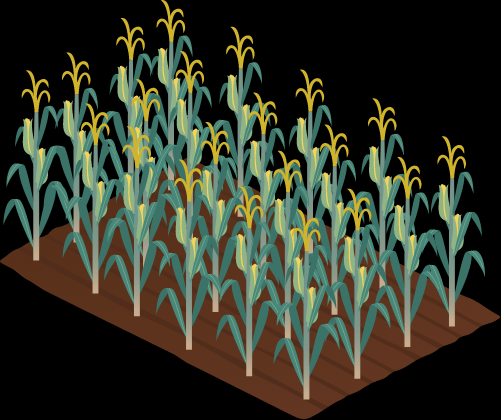 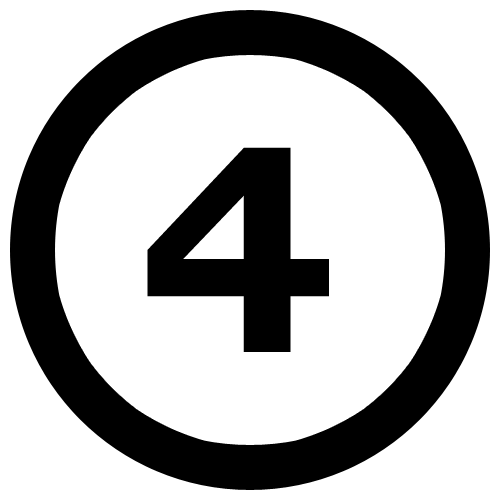 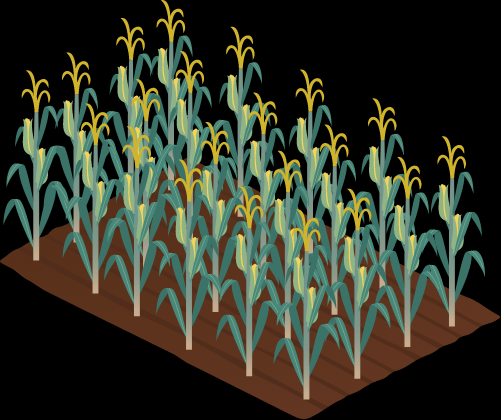 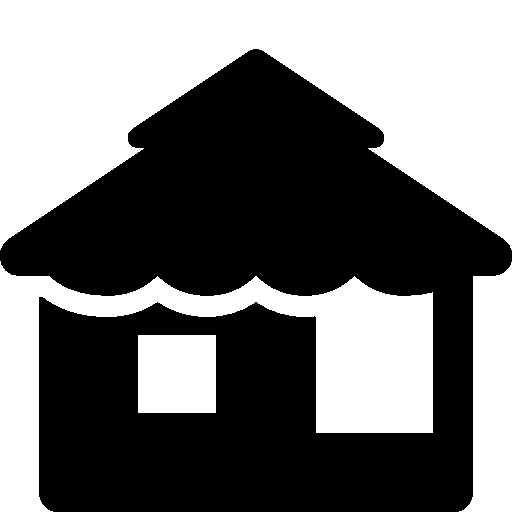 กำแพงกั้นน้ำ
ภาพรวมลุ่มน้ำห้วยแม่สอด (199 ตร.กม.)
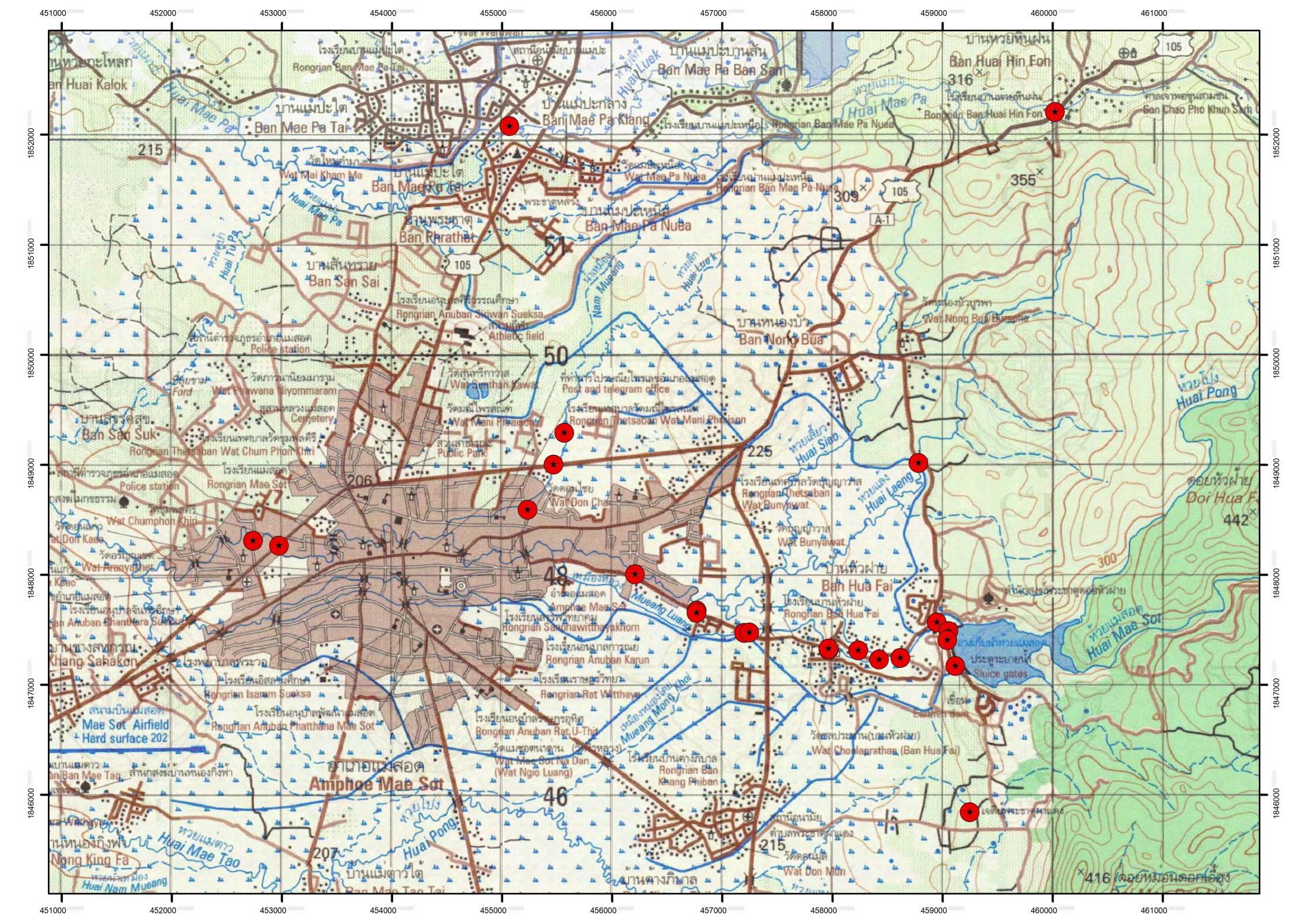 พื้นที่รับน้ำ 20 ตร.กม.
พื้นที่รับน้ำ 52 ตร.กม.
ห้วยเสี้ยว
ห้วยแล้ง
อ่างเก็บน้ำ
ห้วยแม่สอด
ห้วยแม่สอด
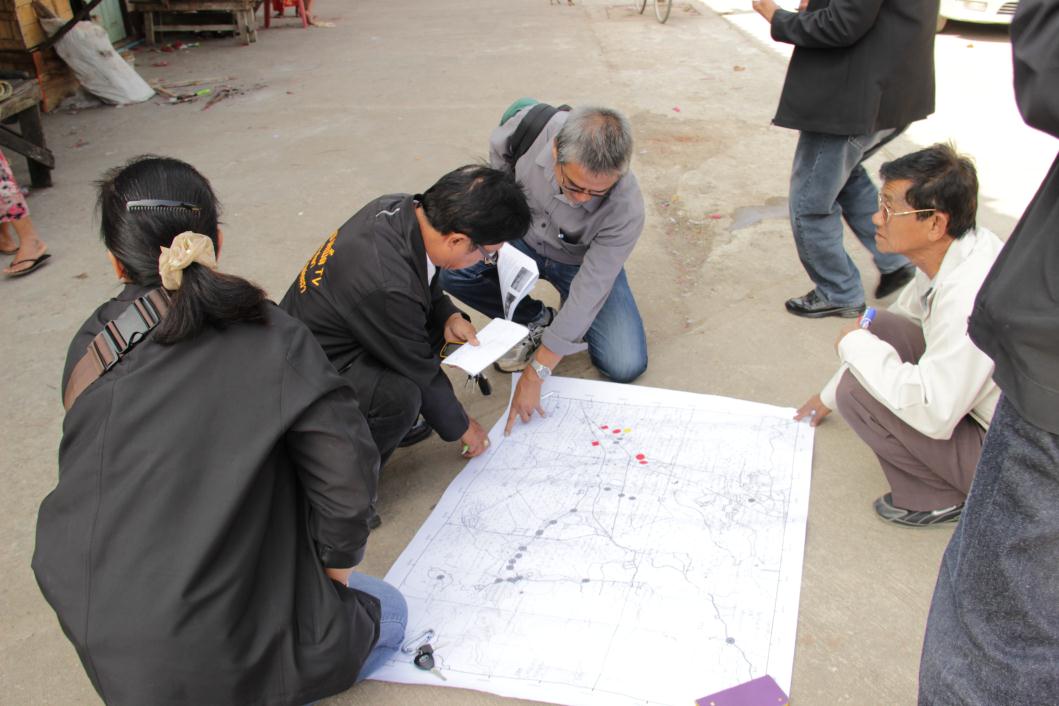 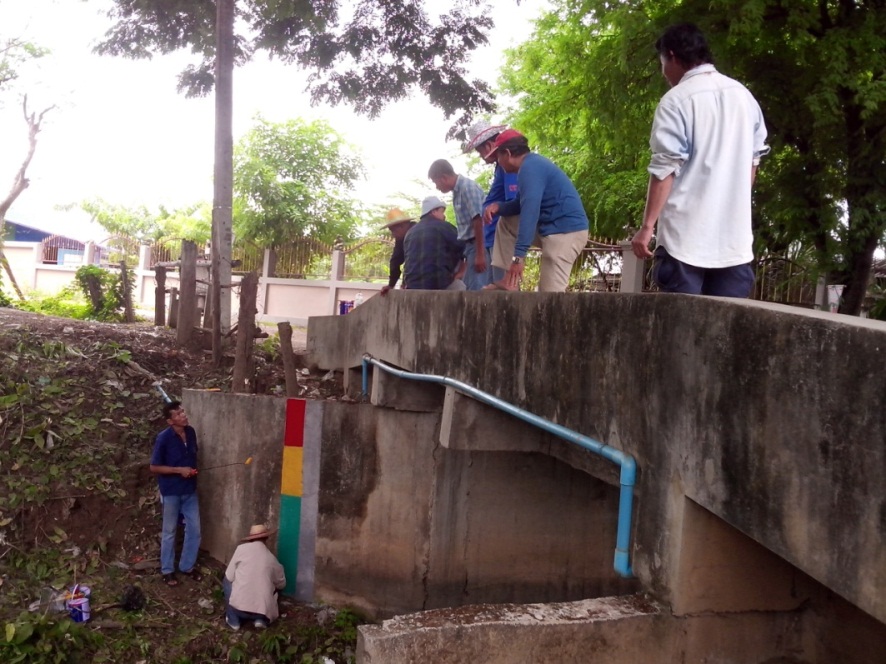 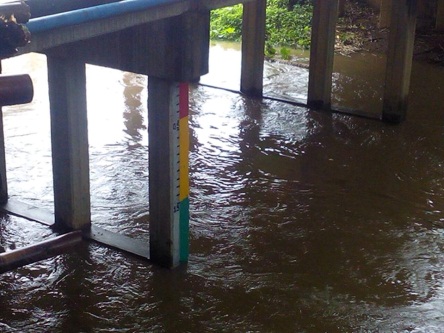 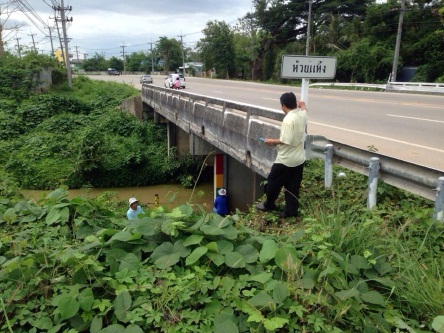 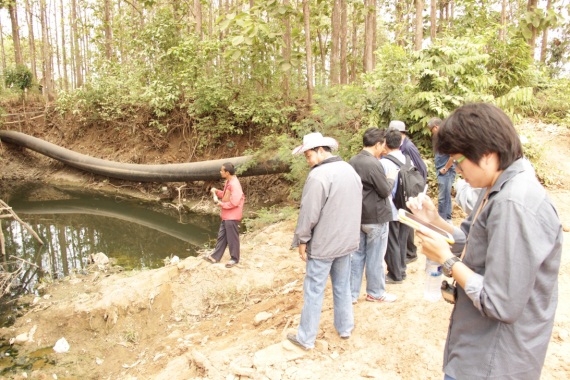 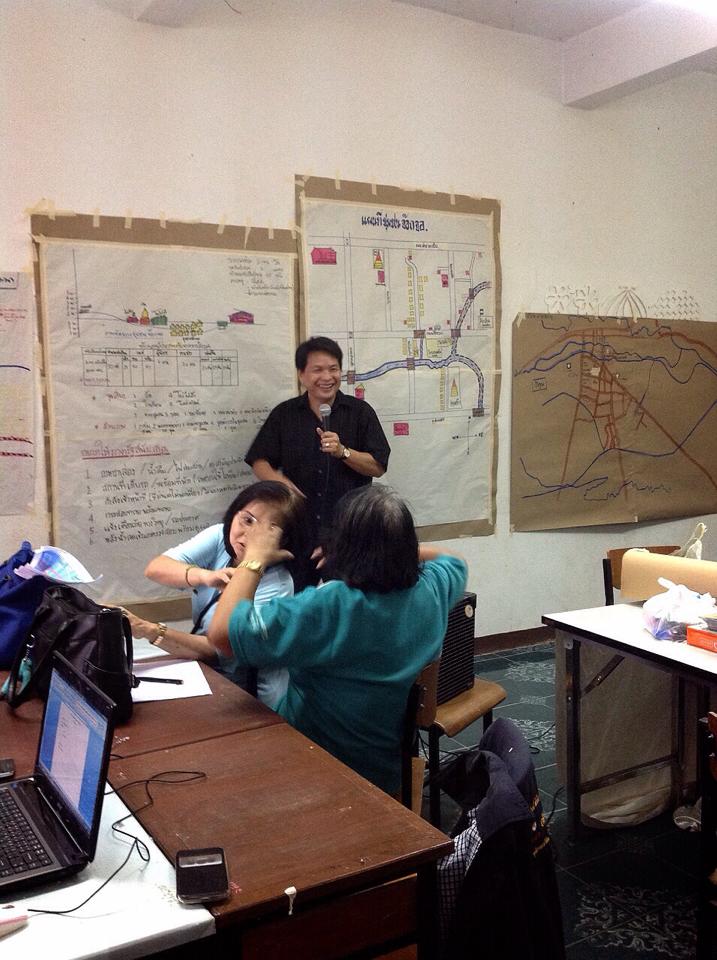 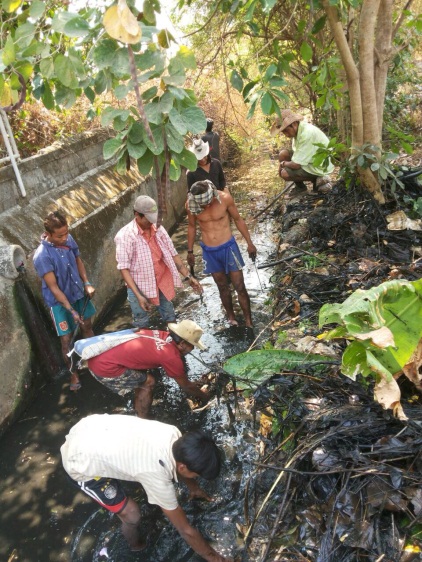 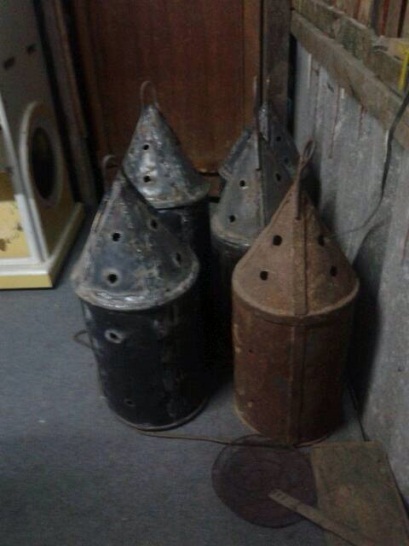 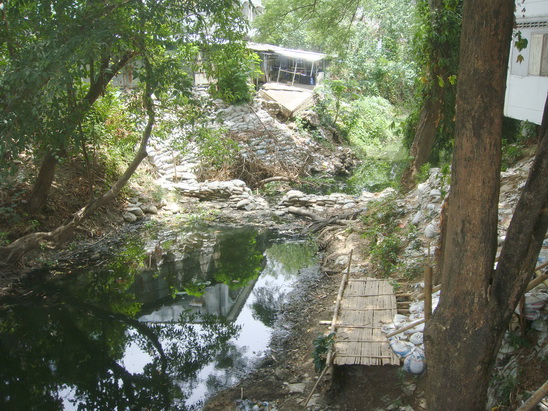 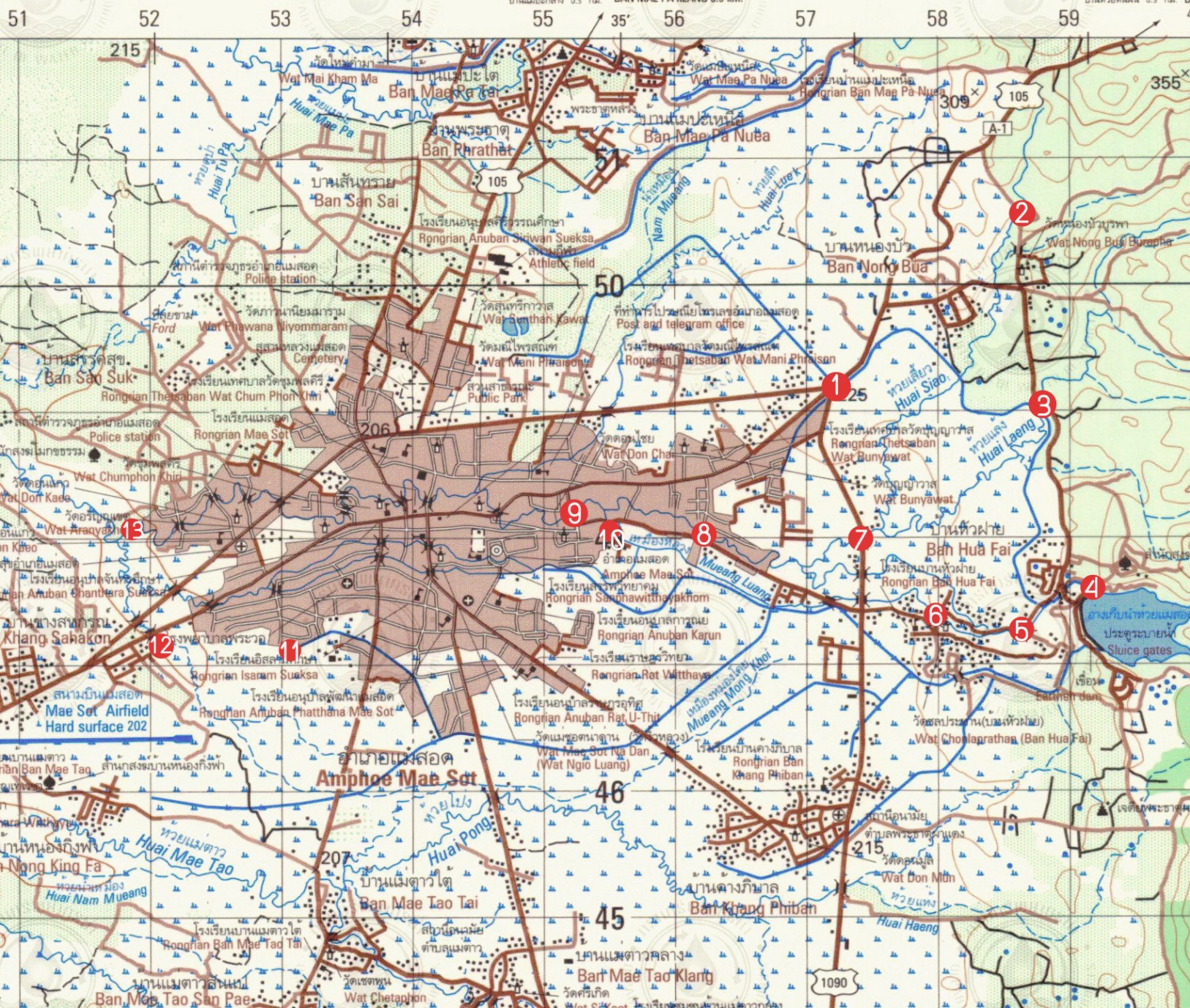 แนวความคิดในการจัดการโซนนิ่งพื้นที่เสี่ยงภัยน้ำท่วม
2
โรงยิมข้างศาลฯ
สองแคว๒
สันต้นปิน
ศูนย์โอทอป
พื้นที่เสี่ยงน้ำขังจากสิ่งกีดขวาง
พื้นที่เสี่ยงน้ำล้นตลิ่งระดับ๓
1
3
N
รร.ดอนแก้ว
วิลลา
พื้นที่เสี่ยงน้ำล้นตลิ่งระดับ๑
จ๊อกจอ
ชุมพล
9
ร่วมแรง
บ้านทุ่ง
พื้นที่เสี่ยงน้ำล้นตลิ่งระดับ๒
13
8
7
10
4
6
ประชารักษ์
พื้นที่เสี่ยงน้ำขังระดับแรก
5
11
12
อิสลาม
พื้นที่เสี่ยงน้ำขังระดับแรก
การประเมินผลและการจัดลำดับความสำคัญความเสี่ยง
ตัวอย่างเมตริกซ์เกณฑ์ความเสี่ยง